OCLF: Lending a Hand in Business
Financing and Support for Small Businesses


Jane Duchscher
Executive Director - OCLF
[Speaker Notes: Material:
Flyers (loans)
Business cards]
Ottawa Community Loan Fund - OCLF
Who we are:
A local Not-for-Profit organization established in 2000
Provide microloans for business and professional development
Offer educational services in entrepreneurship and financial empowerment

Funders include:
IRCC, City of Ottawa and Ontario Trillium Foundation
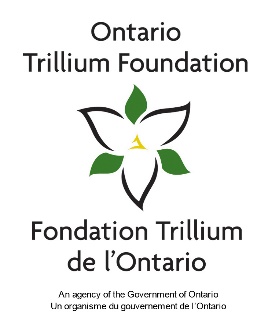 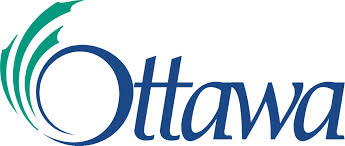 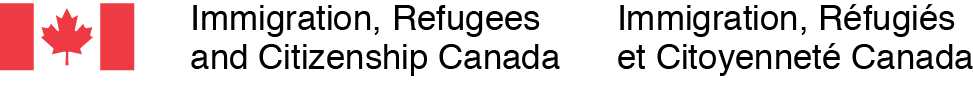 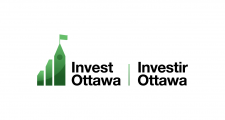 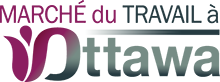 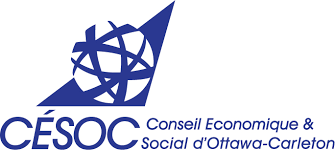 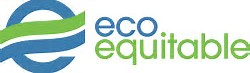 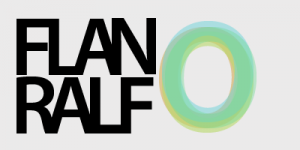 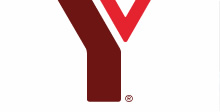 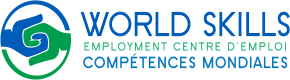 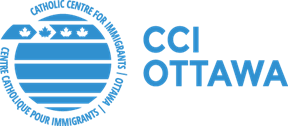 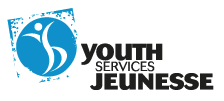 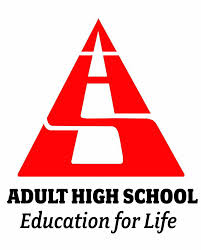 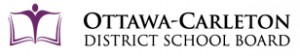 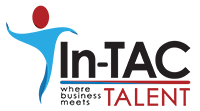 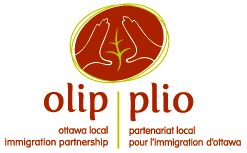 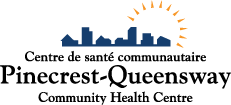 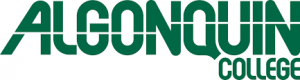 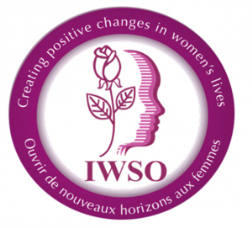 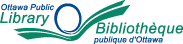 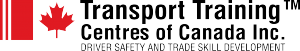 OCLF’s Role
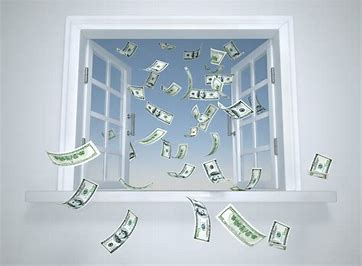 First point of contact
We help prepare you:
Assess your readiness
Support with the Business Plan & Cash-Flow
Liase with lending partners
4
[Speaker Notes: Elaborate
Business plan: we guide but don’t write, why the BP is important, etc. 
Cash Flow: what is it and why is it important?]
Lending Partners
Work with our lending partners who:
Provide the capital 
Establish the terms and conditions
Set the interest rate
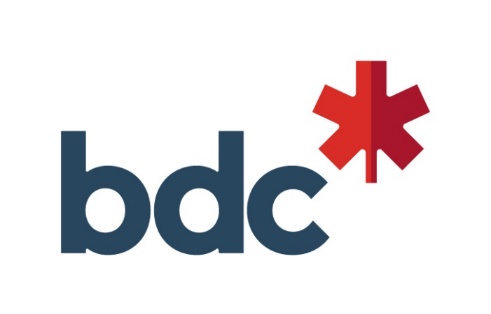 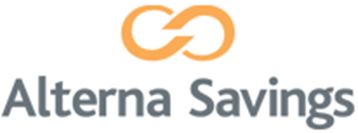 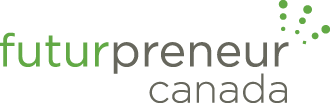 5
Eligibility: Alterna Community Micro Finance
Borrower:			Business:
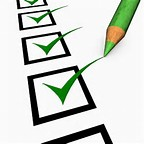 6
Start-up!
In partnership with Futurpreneur
Program for young entrepreneurs aged 18 – 39
Start-up resources for perfecting the business plan
Offer mentoring with a matched community mentor
Financing of up to $45,000 
In partnership with Business Development Bank of Canada
Expertise and Resources to help entrepreneurs get connected to grow a successful business
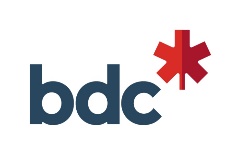 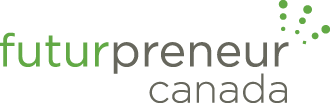 7
Eligibility: Start-up Program
Entrepreneur:		Business:
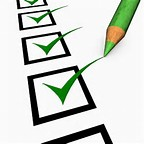 8
Examples:
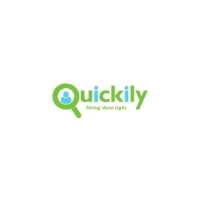 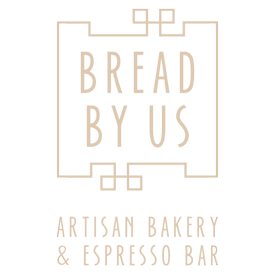 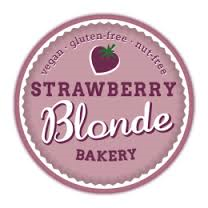 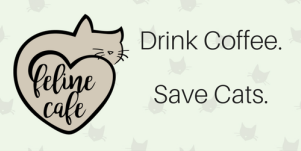 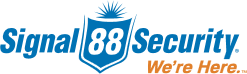 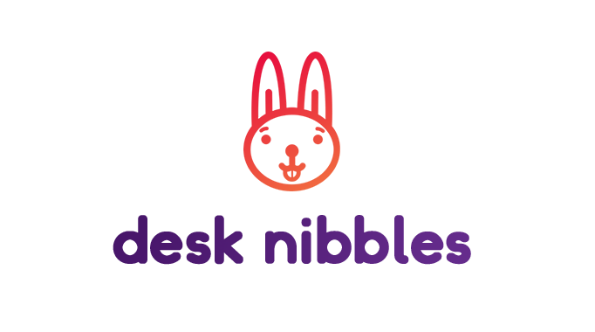 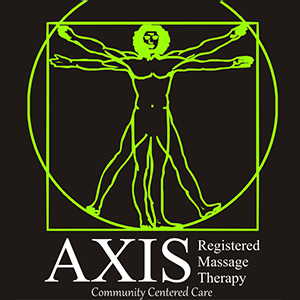 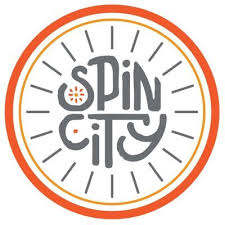 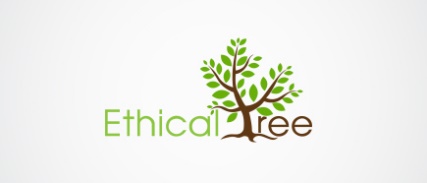 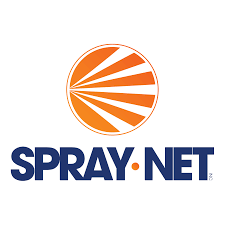 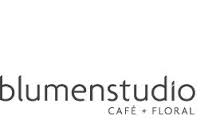 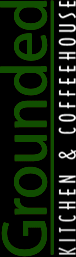 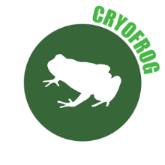 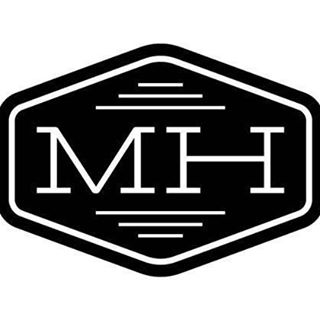 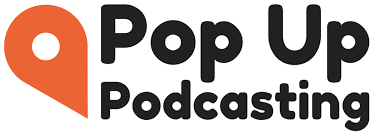 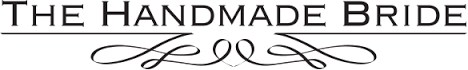 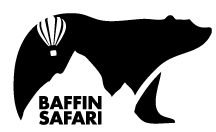 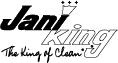 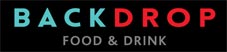 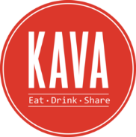 9
Professional Development Loans
Training course tuitions, licensing fees
Travel and accommodation costs while attending a licensing exam out of Ottawa
Living expenses while in a job placement

Up to $5,000 
At Prime plus 2 % to 6% (currently max 9.75%)
10
What Courses Qualify for a Loan?
Accounting 	
Business 
Health Care
Community Support Services
Information Technology
Legal
Web and Graphic Design
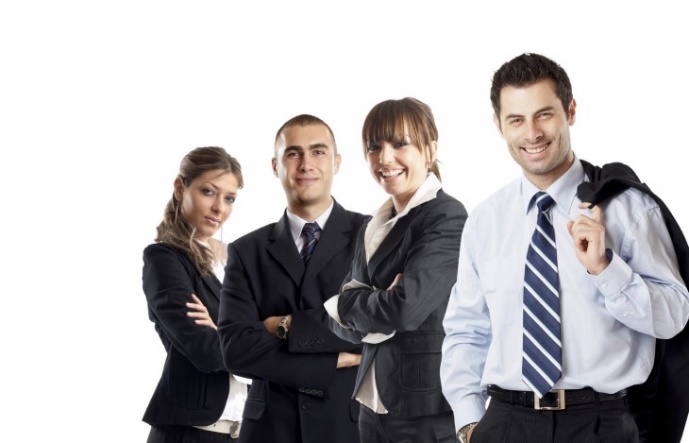 11
Consider the Following
Be Proactive - Build a banking relationship long before you actually need to borrow money
Keep the Lines of Communication Open - Over-communicating, rather than under-communicating 
Be Prepared – Copy of your credit report and other requirements
Understand the commitment you are making
12
Next Steps
Visit our website for more information:
www.oclf.org
Connect with us by phone:
613-366-2159
Two (2) pieces of identification
Two (2) references
Business Plan & Cash-flow for two (2) years
13
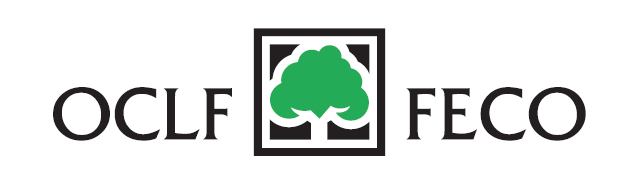 Jane Duchscher
Executive Director
jane@oclf.org

Ali Alsaadi
Loans Officer
ali@oclf.org 

Camélia Barrit
Loans Officer
camelia@oclf.org (returning December 2018)
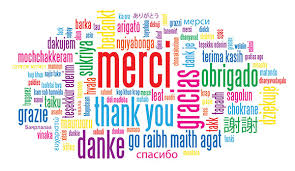 [Speaker Notes: Website in English only.
Service in French less reliable until December however we can provide interpretation in some cases.
Distribute flyer.]
Appendix
16
Course/Program Requirements
17
Repayment – PD Loans
1 – 3 years repayment period
During the program, pay interest only 
Repayment starts 3 m after completion of the program
18